Корень слова.     Однокоренные слова.       УМК «Планета Знаний»
Гладышева Людмила Павловна, 
                                     учитель начальных  классов 
                                     МКОУ СОШ №1 с.Барабаш
Минутка  чистописания
Яблоко, мячи, струя, деревья, ребята, рябина
- Мы будем писать букву, которая есть во всех данных словах,  и может разделить их на две группы. 
- Какая это буква? 
- На какие две группы она может разделить данные слова?
Словарная  работа
пфбктхешсрчёшзпа
- Уберите мысленно буквы, обозначающие глухие согласные звуки в данной цепочке, и вы узнаете слово, с которым мы познакомимся на уроке. Какое это слово?
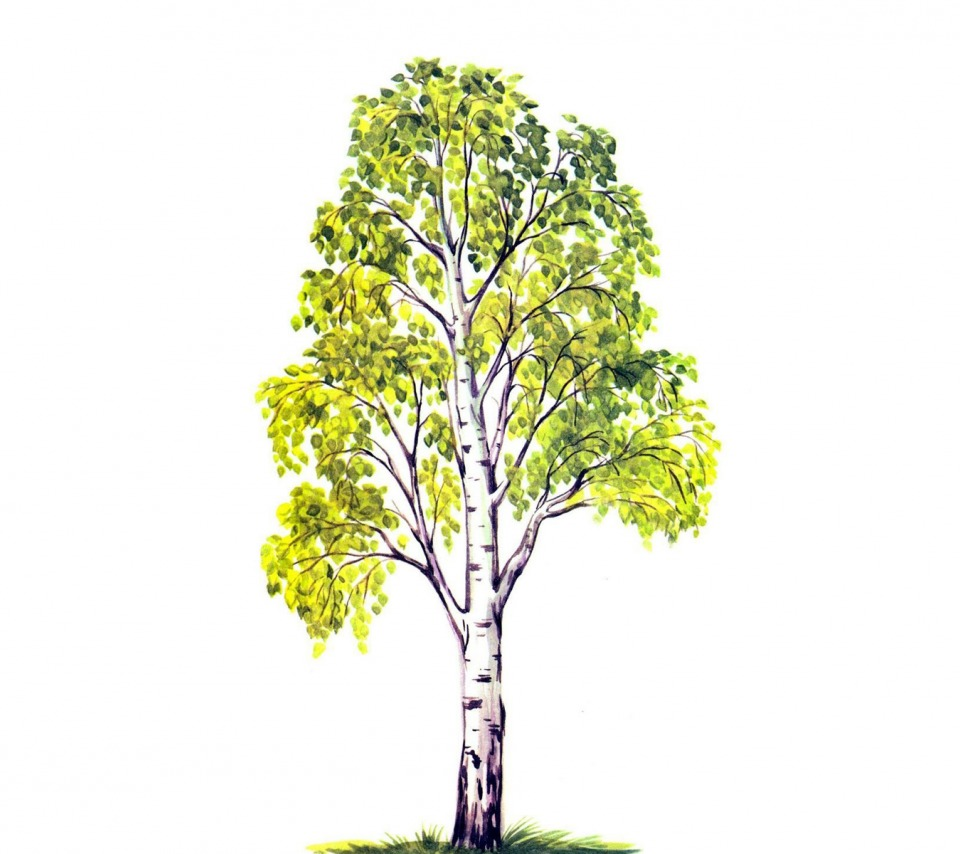 берёза
берёзонька
берёзовая
березняк
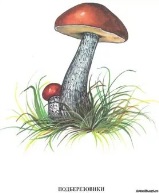 подберёзовик
Корень
Подземная часть растения
Внутренняя, находящаяся в теле часть зуба, волоса, ногтя
Корень слова
Корень уравнения
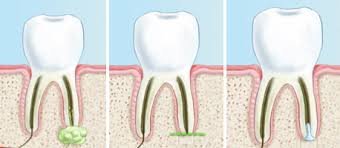 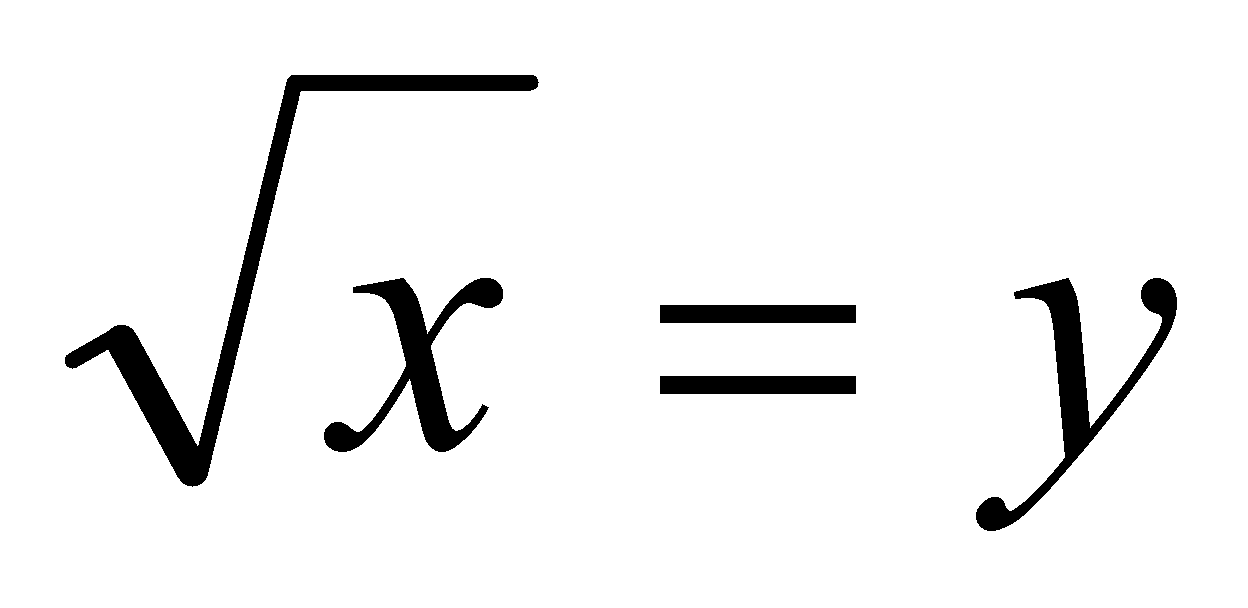 Сад, садик
Сравни значения слов в обеих строках. В какой из них названы родственники, а в какой родственные слова?
Дедушка, отец, сын, внук.

 Дедушка, дед, дедов (наказ), дедушкин    (шарф).
Родственные слова
Близкие                                                           общая часть
по смыслу
корень слова
Найди лишнее слово
боль                    дождь
больница           дождаться
болтать           дождинка
больной             дождевой
Это слово, слово  -корень
Разрастаться стало  вскоре.
И плоды нам принесло-
Стало много новых слов.

-Каких?
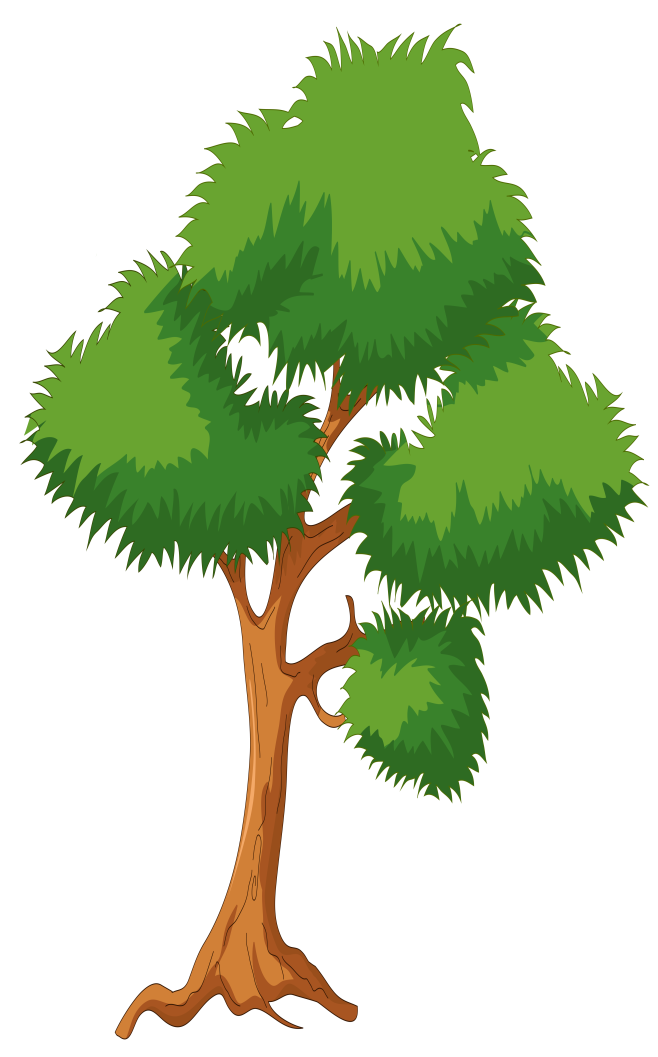 корень
Кто больше придумает слов
1 ряд ;                     2 ряд                            3 ряд                   
с корнем –ход-;    с корнем –бег-;            с корнем –вар –
-Запишите, как называют детенышей зверей и птиц. -Выделите корни.
Лиса, медведь, кот, лошадь, слон, утка, гусь.
-Запишите, как называют детенышей зверей и птиц. -Выделите корни.
Лиса, медведь, кот, лошадь, слон, утка, гусь.
- Все ли пары слов однокоренные слова?
-Запишите, как называют детенышей зверей и птиц. -Выделите корни.
Лиса, медведь, кот, лошадь, слон, утка, гусь.
- Все ли пары слов однокоренные слова?
-Как пишутся корни в однокоренных словах?
-Запишите, как называют детенышей зверей и птиц. -Выделите корни.
Лиса, медведь, кот, лошадь, слон, утка, гусь.

- Все ли пары слов однокоренные слова?
-Как пишутся корни в однокоренных словах? 

Вывод: Корень- это общая часть родственных слов. Во всех однокоренных словах пишется одинаково.
Лиса,  ёжик,   ежиха,   лист, ежата,   лисичка, лисица, ёж.
– Вы кто такие?  – Я – гусь. Это – гусыня. Это – наши гусята. А ты кто?– А я ваша родственница – гусеница!
Рефлексивная карточка
Я научился…
У меня получилось…
Я смог…
Я попробую…
Меня удивило
Сегодня я узнал…
Было интересно …
Было трудно…
Я выполнял задания…
Я понял, что…
Теперь я могу…